A Certain Disciple
Acts 16:1
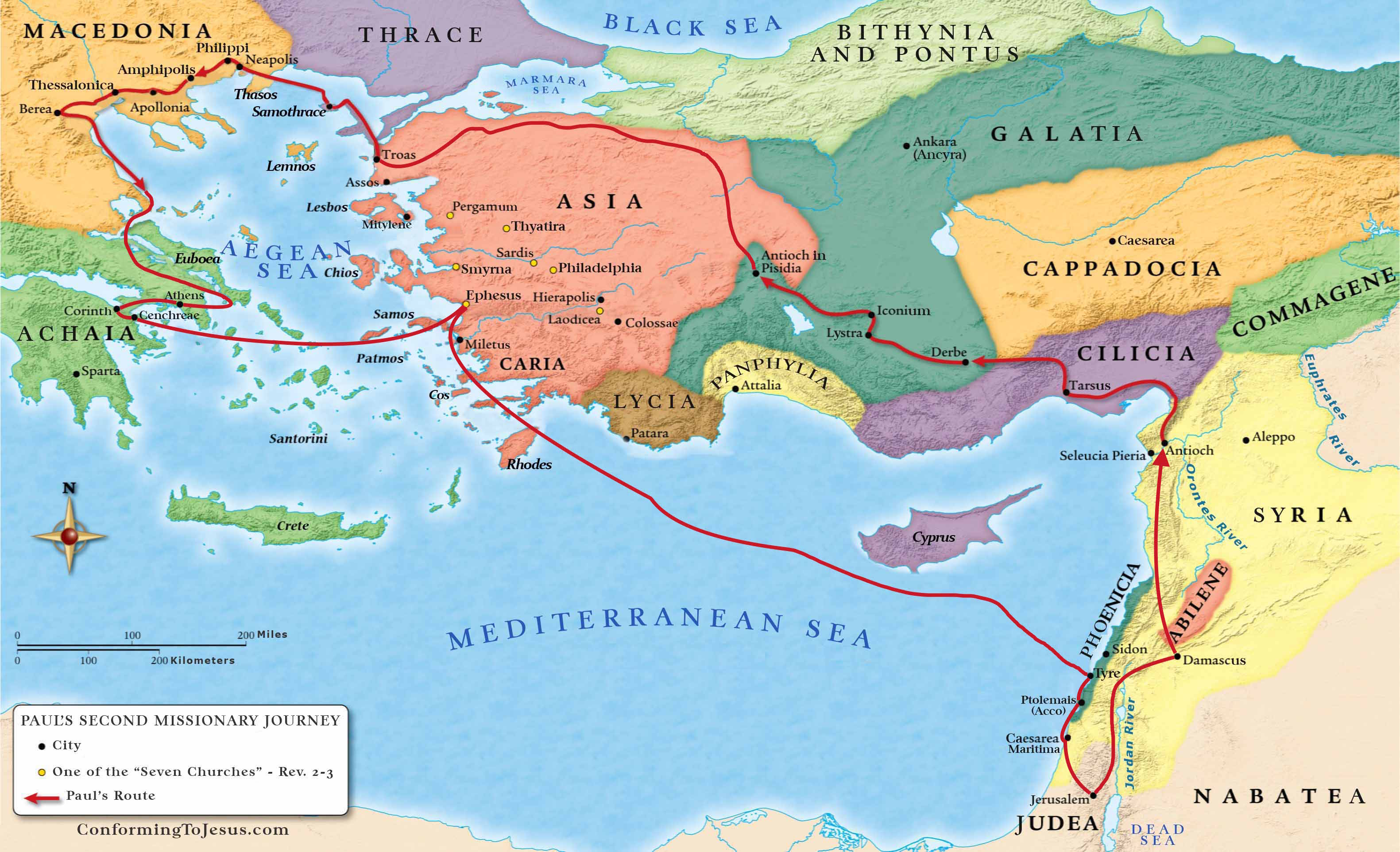